Кровотечі. 
Надання домедичної 
допомоги при кровотечах
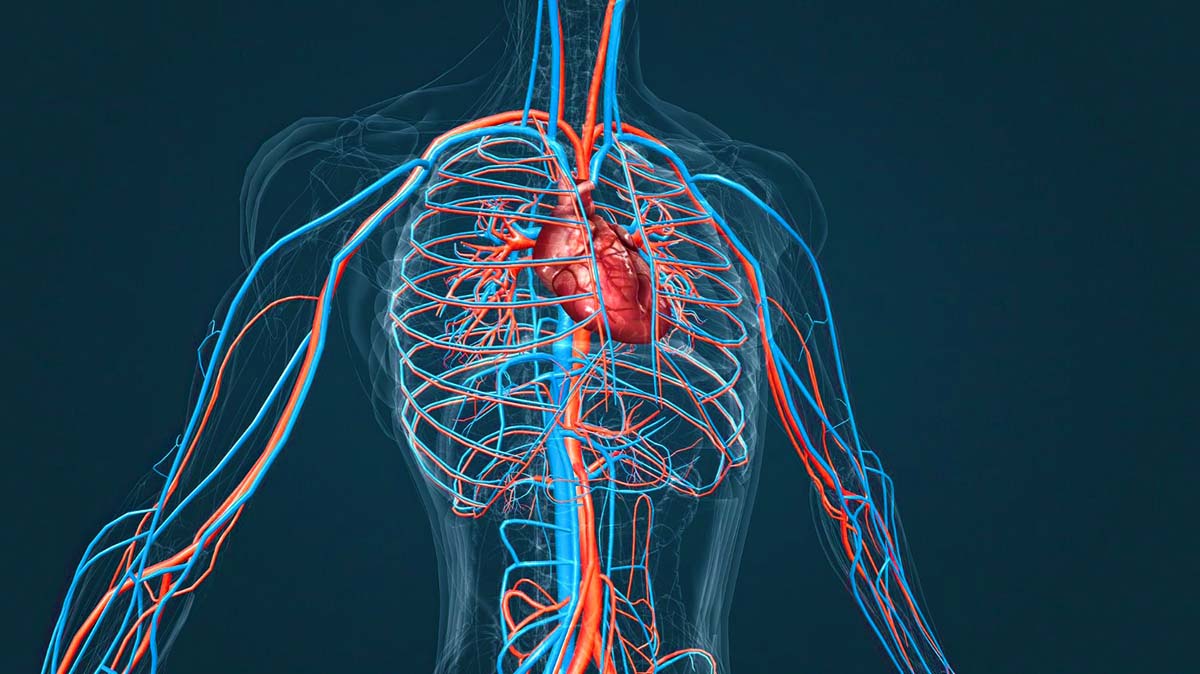 Кровотеча – це витікання крові, що виникає при ушкодженні судин унаслідок травми, руйнування їхніх стінок під час хвороб тощо.
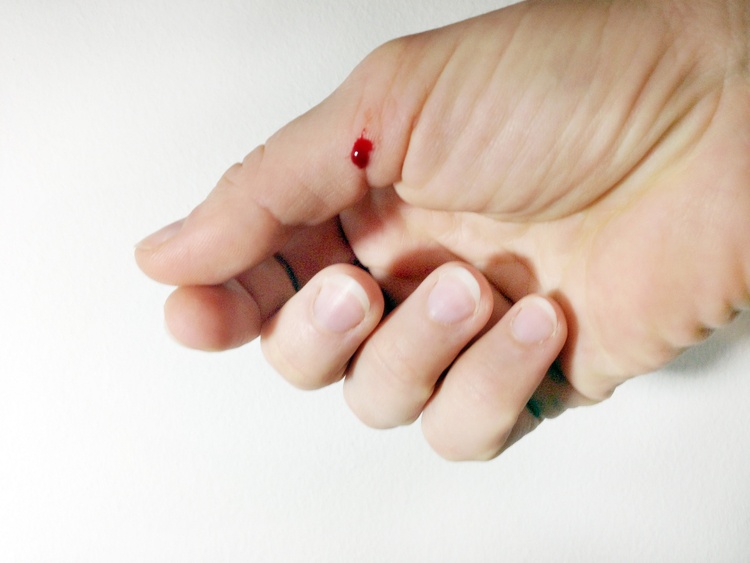 У залежності від того, куди виливається кров

Зовнішні                Внутрішні
ВИДИ КРОВОТЕЧ
У залежності від того, яка судина пошкоджена
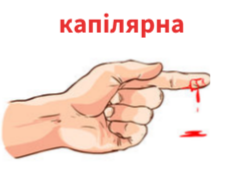 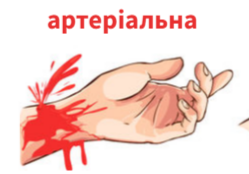 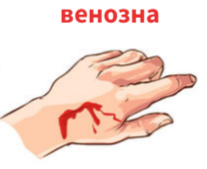 Внутрішня кровотеча
Внутрішня кровотеча характеризується витіканням крові із ушкоджених судин в порожнини, органи і навколишні тканини
Ознаки:
 блідість шкірних покривів;
 частий слабкий пульс;
 часте дихання; 
нудота, блювання, спрага; 
прискорене сецебиття; 
якщо кров просочується у тканини, утворюється синець
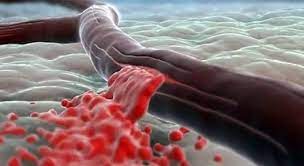 Артеріальна кровотеча
Виникає при пошкодженні 
артерій
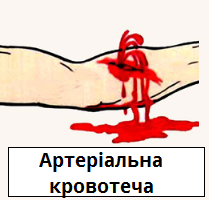 ОЗНАКИ:
 кров яскраво-червоного кольору, 
 витікає з рани під тиском, уривчастим струменем, 
пульсує в такт скорочення серця.
Венозна  кровотеча
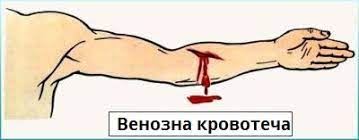 Виникає при 
пошкодженні вен
ОЗНАКИ:
кров витікає безперервним 
темним струменем
 без різко виражених
 пульсових поштовхів
Капілярна кровотеча
Виникає при пошкодженні 
пошкодження найдрібніших
 судин (капілярів)
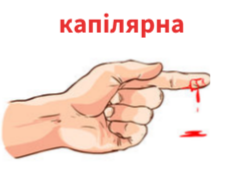 кров витікає з усієї поверхні рани
Небезпека крововтрати
В організмі дорослої людини
 близько 5 л крові, 
і втрата близько 2 л
 є небезпечною для життя 
При зменшенні кількості крові 
падає кров'яний тиск, 
порушується постачання кисню 
  до головного мозку, 
серця та інших органів.
Крововтрата понад 2,5 л крові є смертельною.
Кровотеча являється одним із найбільш складних ускладнень після поранень, травм з ушкодженням судин. 
Своєчасна зупинка кровотеч визначає і дає шанс на одужання. 
Освоєння всіх методів зупинки кровотеч збільшує шанси на життя як військових, так і цивільних громадян.